Prisons of the Civil War
Libby Prison
 Andersonville Prison
Libby Prison
Libby Prison Background
Libby Prison was one of the famous prisons located in Richmond. The Libby building, the only building in the area to have running water, was considered an ideal site by the Confederate authorities. The building was formally the Libby & Son Ship Chandlers & Grocers. It was somewhat isolated and could be easily guarded. Situated in a neighborhood that had several warehouses, a number of shanties, an old meeting house, several stables, and numerous vacant lots. The site was accessible by both railroad and water transportation, bordered by the James River, and was away from the congestion of downtown.
Cont.
Building was 3 stories in the front and 4 stories from the back.
Looking at it, it looked like 3 separate buildings.
The prisoners were to occupy the 2 upper floors.
The top 2 floors each had 4 small windows with iron bars on each side of the building.
Cont.
The first floor was used to house the hospital, kitchen and the prison officials living quarters.
The basement was divided into dungeons as punishment for unruly prisoners
Poor ventilation, gloomy lighting and no furniture.  Water was used from the nearby river but it was of poor quality.
Living Conditions
By 1863, the prison was so crowded that prisoners had to sleep “spoon-fashion”. 
Prisoners complained of short rations, cold, and lice, yet many were able to buy extra provisions and receive packages from home. The prisoners suffered from the intense cold weather. The windows at the prison were broken out during the summer for relief from the heat, and now the cold weather came in the broken windows. Smallpox and diseases were increasing dramatically.
Black servants (captured Northerners) served the white officers, and there was running water and even primitive flush toilets. Still, inmates' letters fueled Northern reports of inhumane conditions, especially after sentries were ordered to shoot anyone appearing at the windows, and hundreds of pounds of gunpowder were ominously placed in the cellar following a mass escape early in 1864.
Escape?
There were many popular escapes but the most famous was chronicled by the Richmond Examiner on February 11, 1864.
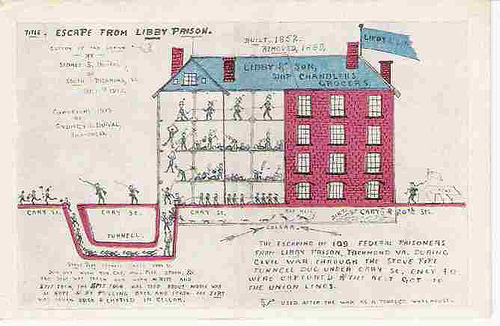 Andersonville Prison
Andersonville Background
In November of 1863, Confederate Captain W. Sidney Winder was sent to the village of Andersonville in Sumter County, Georgia, to assess the potential of building a prison for captured Union soldiers. The deep south location, the availability of fresh water, and its proximity to the Southwestern Railroad, made Andersonville a favorable prison location. In addition, Andersonville had a population of less than 20 persons, and was, therefore, politically unable to resist the building of such an unpopular facility. So Andersonville was chosen as the site for a prison that would later become infamous in the North for the thousands of prisoners that would die there before the war ended.
Cont.
Captain B. Wilder was commissed to build a prison at Andersonville.
He chose 16.5 acres of land for the construction of the prison. 
Wilder estimated that the prison would be able to accommodate up to 10,000 prisoners.
The prison was also known as Camp Sumter.
Cont.
Prisoners began arriving in February 1864 and by early June the population of the prison rose to 20,000. 
Plans were made to expand the prison and Union prisoners and slaves were ordered to build the new expansion.
By August, over 33,000 prisoners were held in the 26.5 acre prison.
Cont.
Due to the threat of Sherman’s troops (he was marching towards Atlanta), Union soldiers were slowly being transferred out of Andersonville to other prisons.
During the 15 months that Andersonville was operated, 13,000 Union soldiers died of disease, malnutrition or exposure.
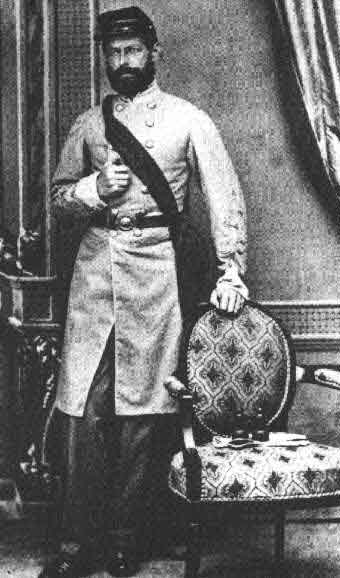 Capt. Wirz – Hung for warcrimes